Yunhe Yang1, Ziyu Zhang1, Aiqiang Guo2, Chunxu Yu1
1NanKai University
2Institute of Modern Physics, Chinese Academy of Sciences
Signal MC
2024/9/24
Examination of T/CP Invariance
2
Exclusive MC
We generated several kinds exclusive MC, which are used to distinguish electron, muon, pion and kaon.
2024/9/24
Examination of T/CP Invariance
3
Inclusive MC
2024/9/24
Examination of T/CP Invariance
4
Event selection
2024/9/24
Examination of T/CP Invariance
5
Electron identification
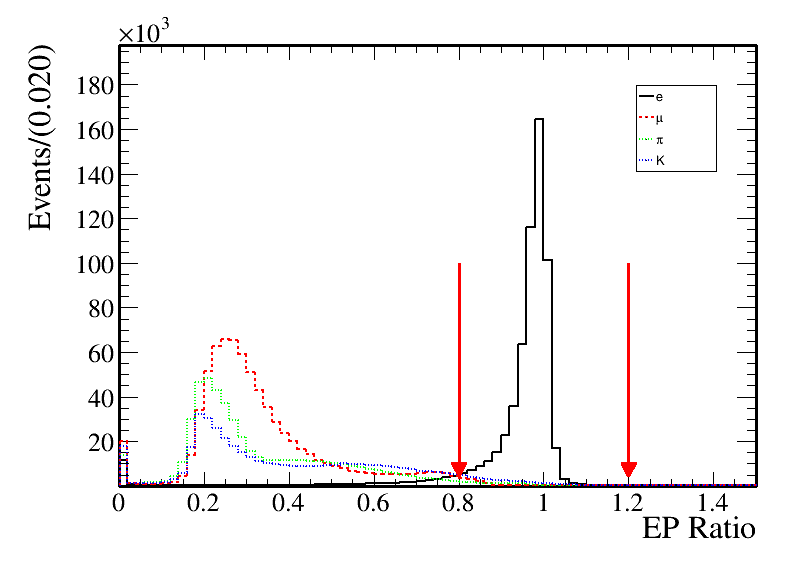 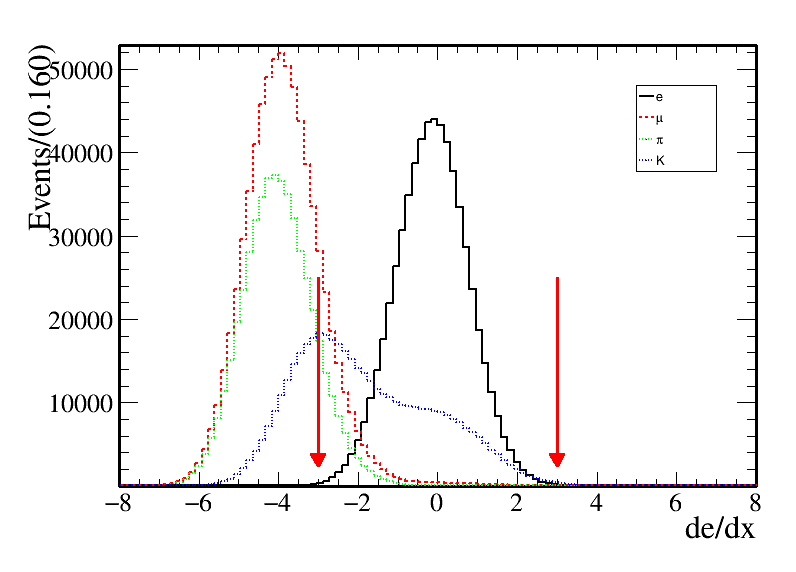 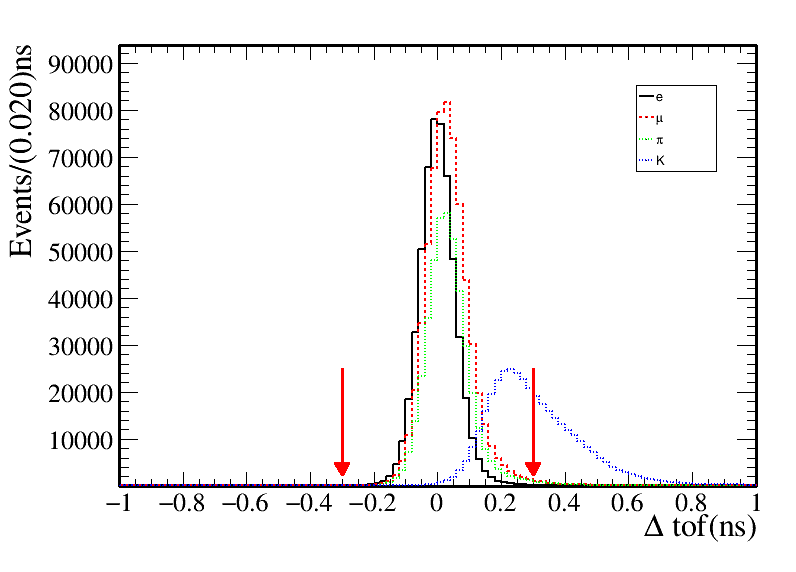 2024/9/24
Examination of T/CP Invariance
6
Muon identification
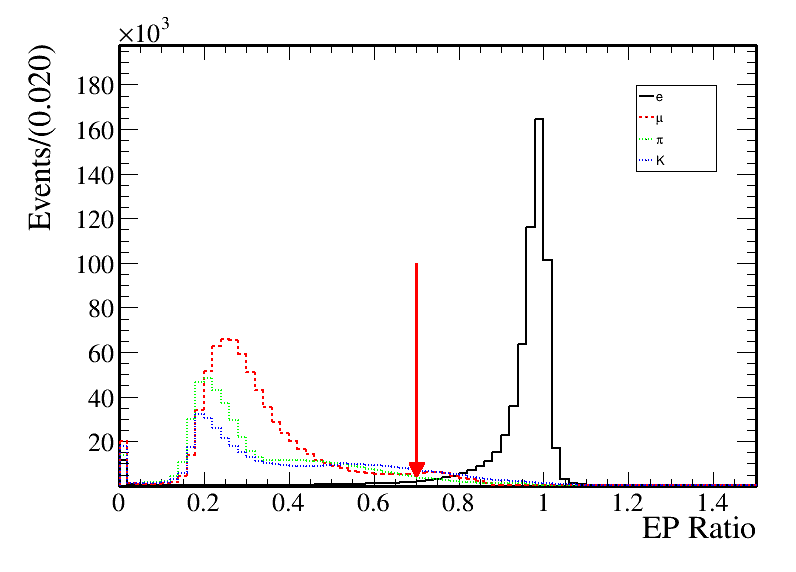 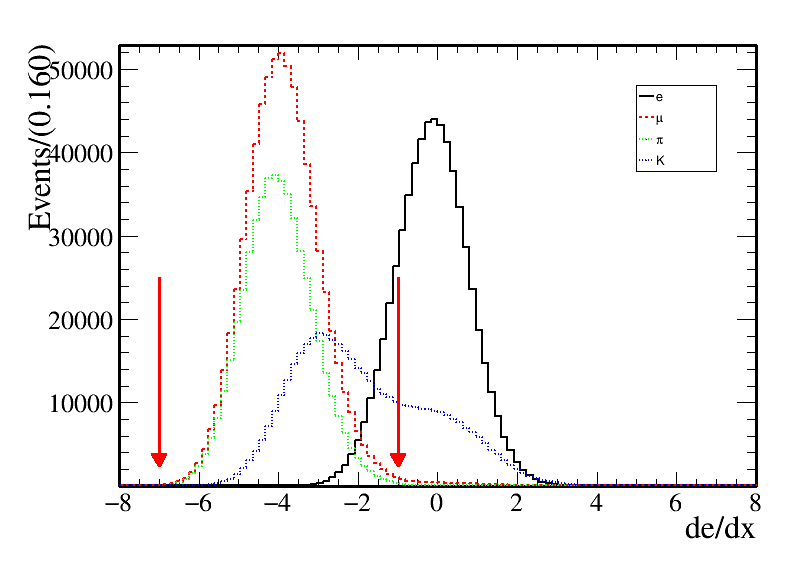 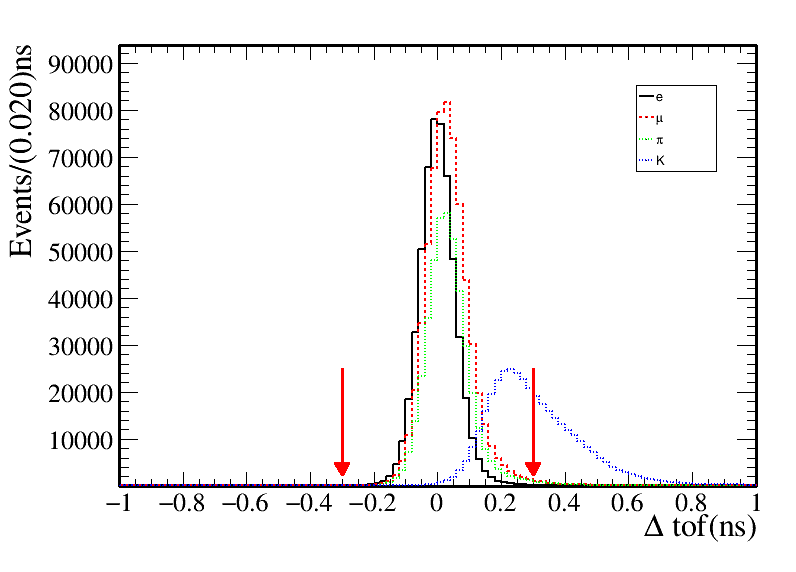 2024/9/24
Examination of T/CP Invariance
7
Further selection
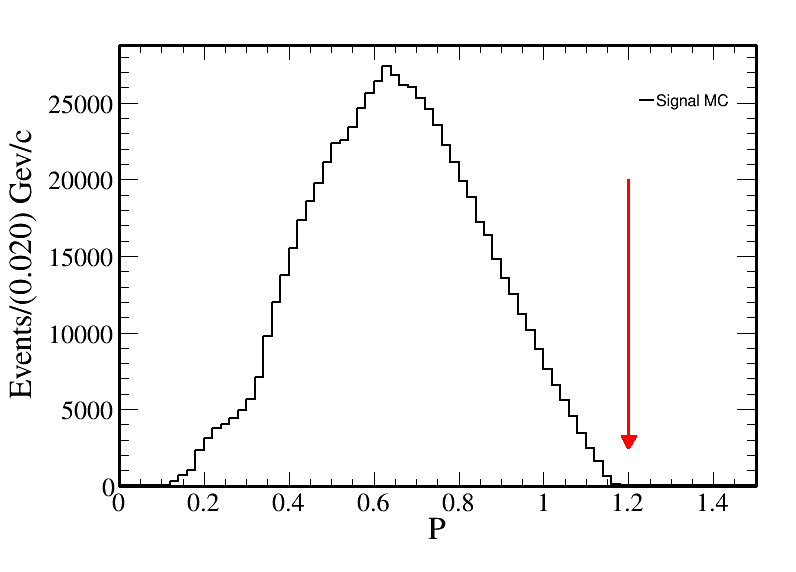 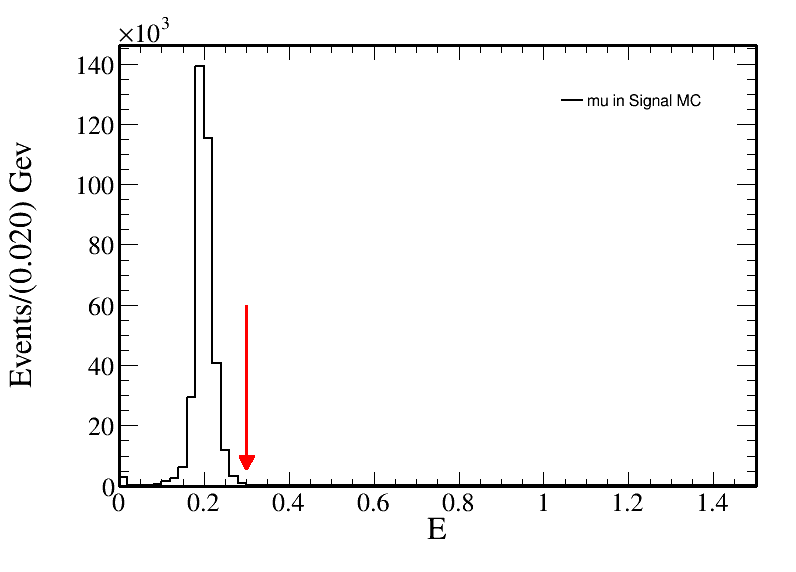 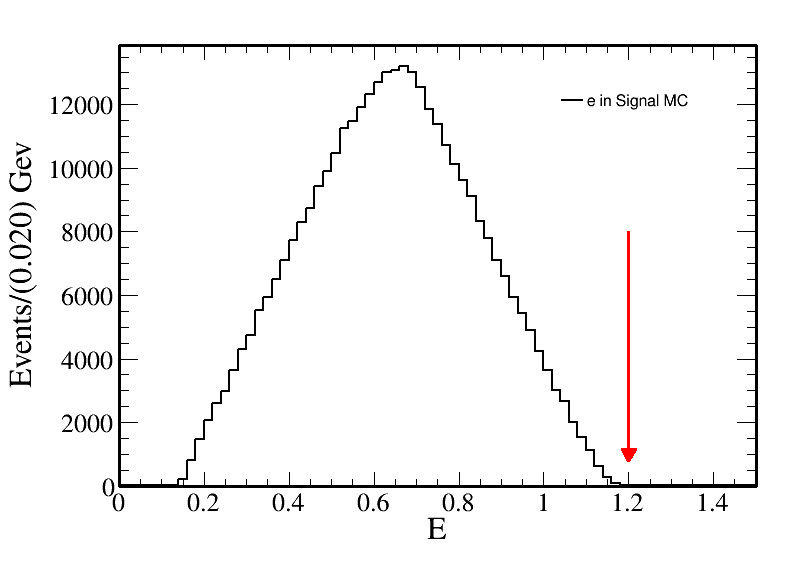 2024/9/24
Examination of T/CP Invariance
8
Further selection
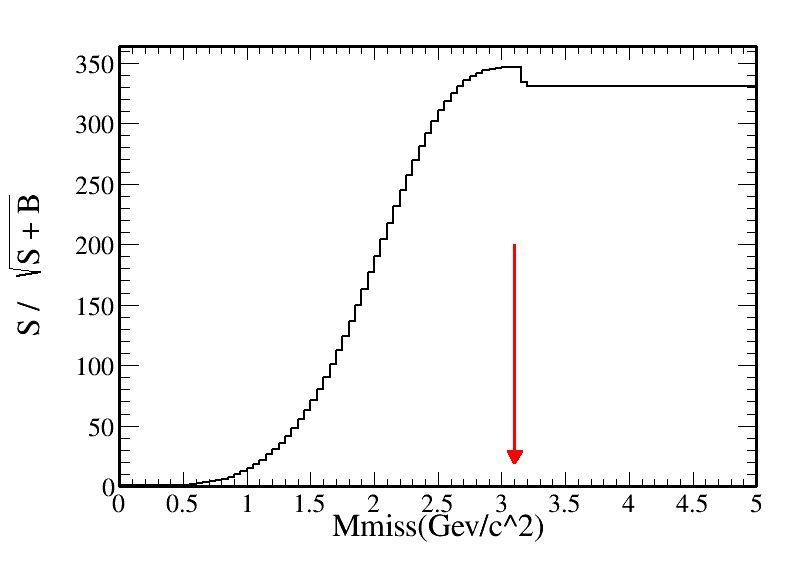 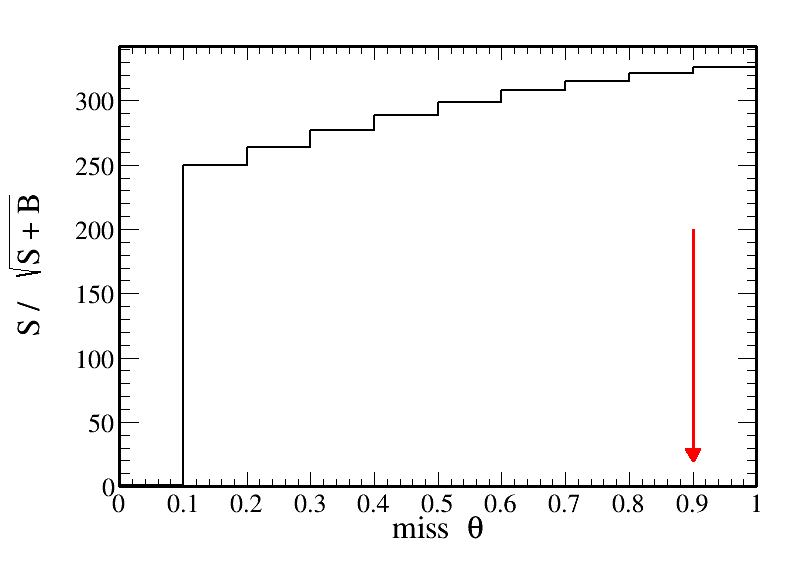 2024/9/24
Examination of T/CP Invariance
9
Background
2024/9/24
Examination of T/CP Invariance
10
Background Analyse
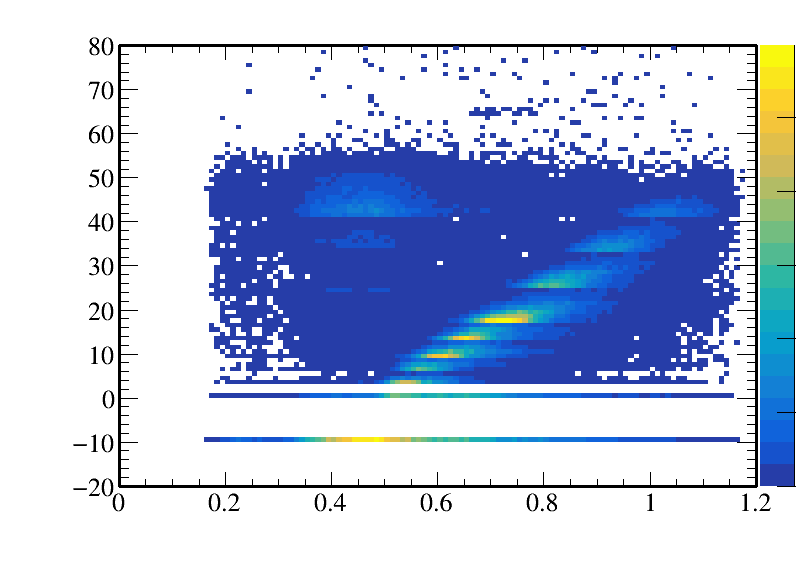 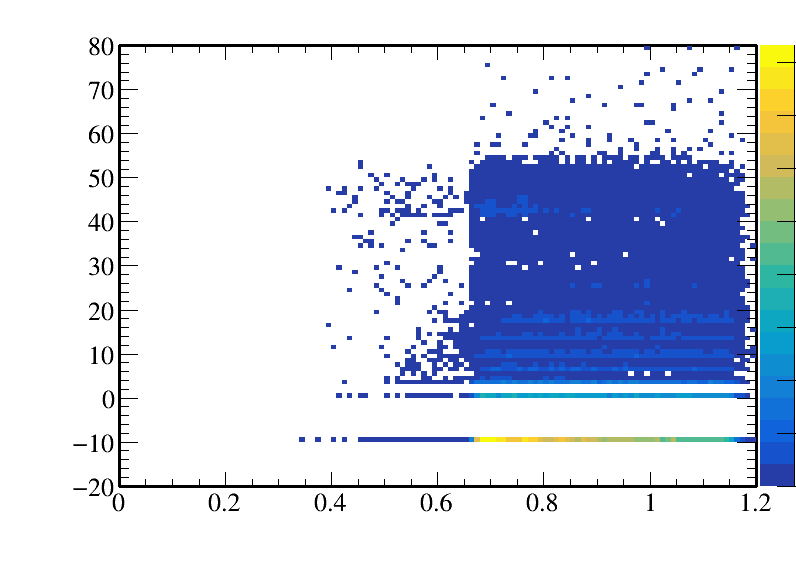 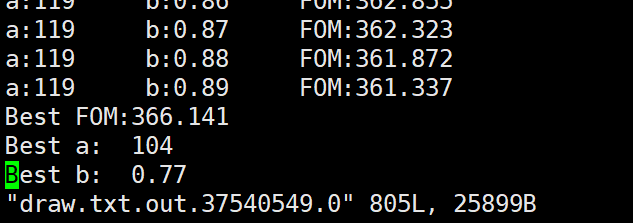 2024/9/24
Examination of T/CP Invariance
11
Background
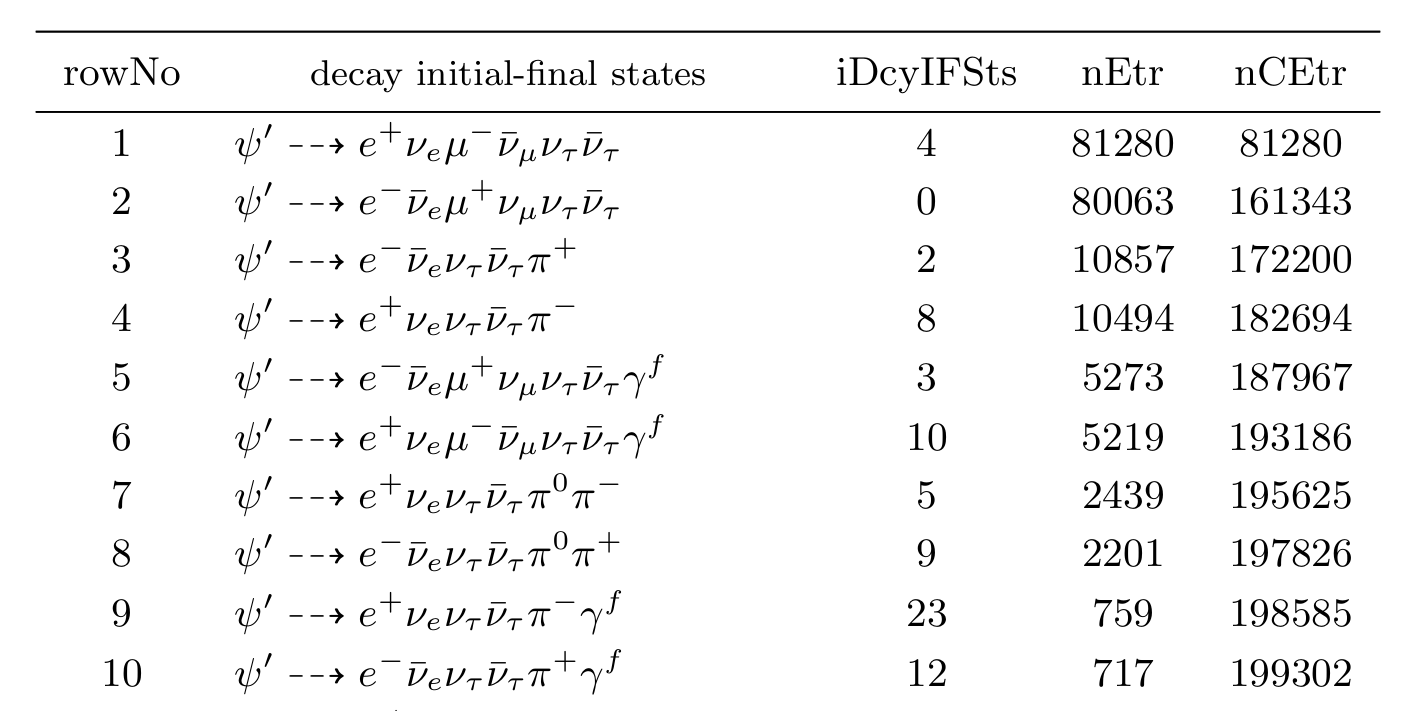 2024/9/24
Examination of T/CP Invariance
12
接下来的工作
本底还是很多，需要继续优化。
研究如何计算<A>
2024/9/24
Examination of T/CP Invariance
13